Figure 4. Reconstruction of haematopoietic system B: basophil (green); DC: dendritic cell (red); E: eosinophil (light ...
Nucleic Acids Res, Volume 47, Issue 17, 26 September 2019, Pages 8961–8974, https://doi.org/10.1093/nar/gkz706
The content of this slide may be subject to copyright: please see the slide notes for details.
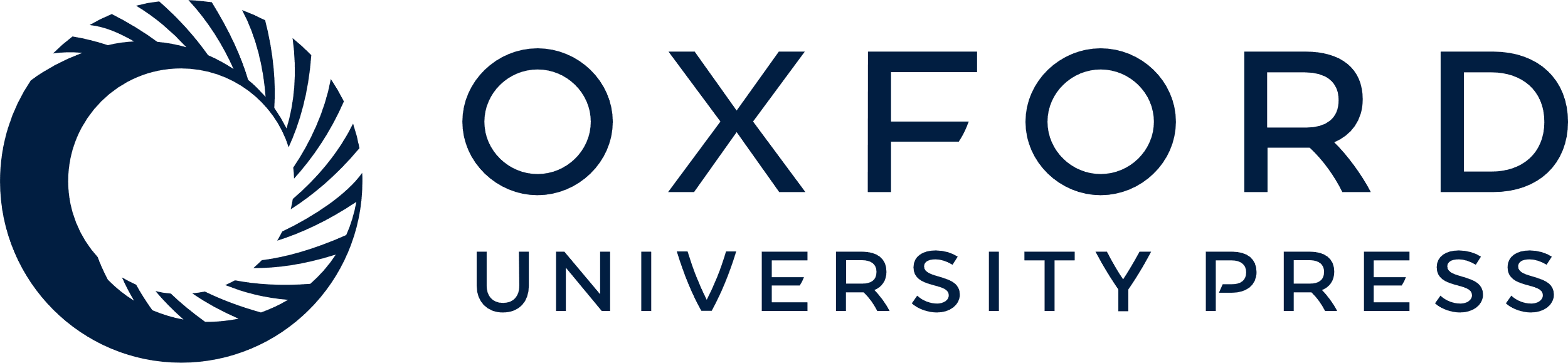 [Speaker Notes: Figure 4. Reconstruction of haematopoietic system B: basophil (green); DC: dendritic cell (red); E: eosinophil (light blue); Ery: erythrocyte (purple); GMP: granulocyte and monocyte progenitor (brown); M: monocyte; MK: megakaryocyte; MP/EP: multipotent myeloid and erythroid progenitors; N: neutrophil (orange). Each pie chart represents a tree node, and the colors denote the different cell types mapped to it. (A) The Monocle2 reconstruction of the process. Each pie chart is one of the nodes of the minimum spanning tree. (B) The MERLoT reconstruction of the process. Each pie chart is a node of the EPT. Pie charts corresponding to branchpoints and endpoints are larger just for aesthetic purposes


Unless provided in the caption above, the following copyright applies to the content of this slide: © The Author(s) 2019. Published by Oxford University Press on behalf of Nucleic Acids Research.This is an Open Access article distributed under the terms of the Creative Commons Attribution License (http://creativecommons.org/licenses/by/4.0/), which permits unrestricted reuse, distribution, and reproduction in any medium, provided the original work is properly cited.]